Проверка читательских умений 
в 4 классе
по произведению М.Ю.Лермонтова «Ашик-Кериб»
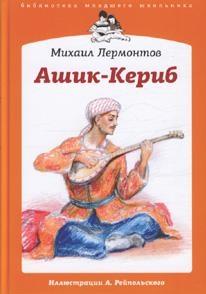 Гришина Ирина Владимировна
МАОУ Школа №97
учитель начальных классов
Какой национальности сказка « Ашик – Кериб»?
Таджикская
Русская
Турецкая
Татарская
Напиши, кто является главными  героями  сказки.
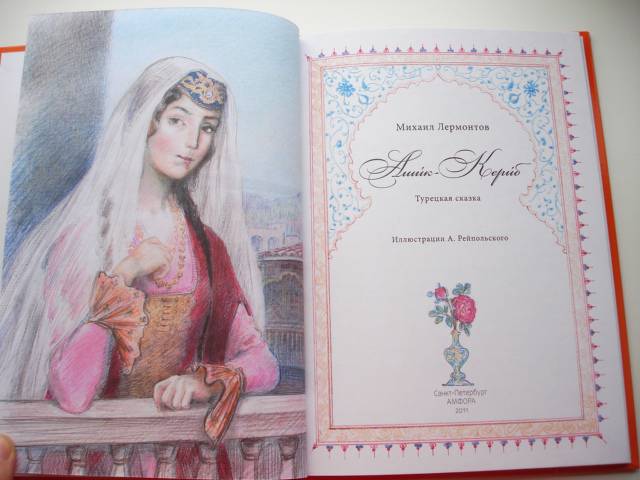 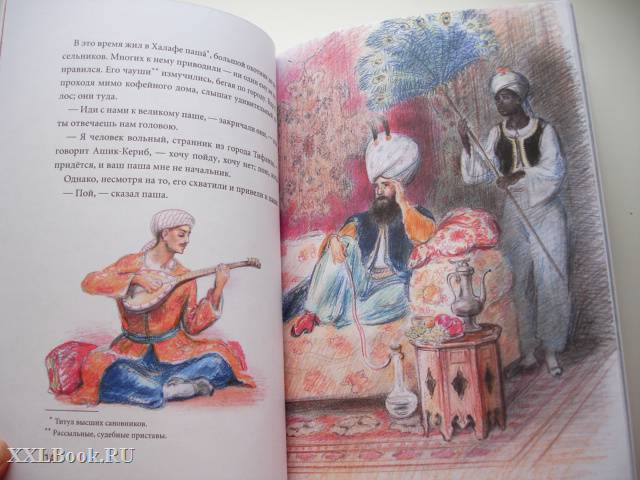 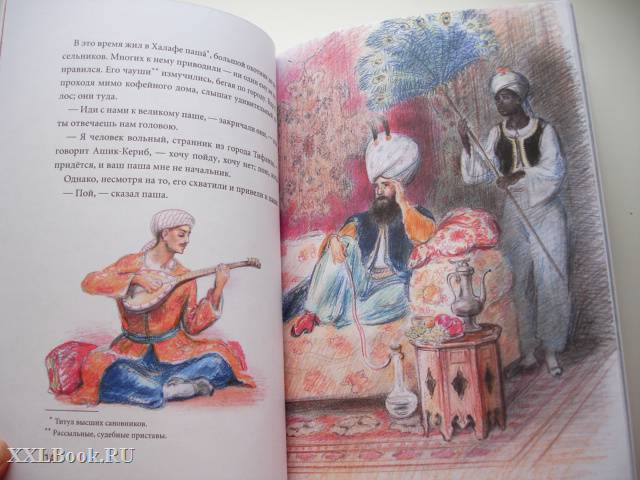 В каком городе происходят  события?
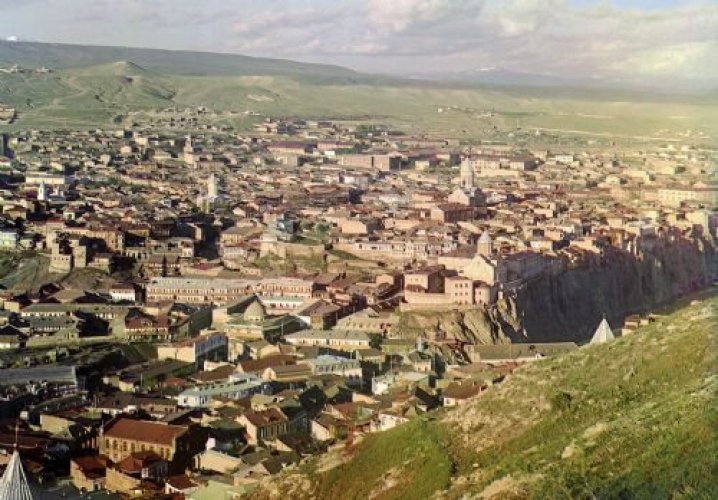 1.Текмане 
2.Тифлисе
 3. Тбилиси
                    4. Грузии
Что означает слово – «Аян-Ага»?
Богатый турок

Знатный господин

 Богатый вельможа
Напиши, как называлась турецкая балалайка?
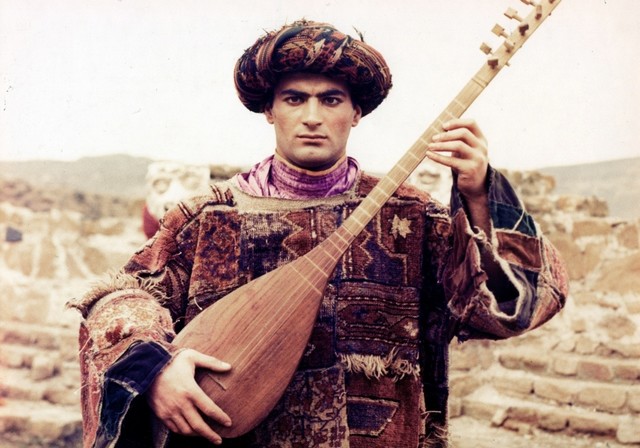 На какой срок ушёл странствовать  по свету Ашик –Кериб?
На два года
На семь месяцев
На долгий  срок
На семь лет
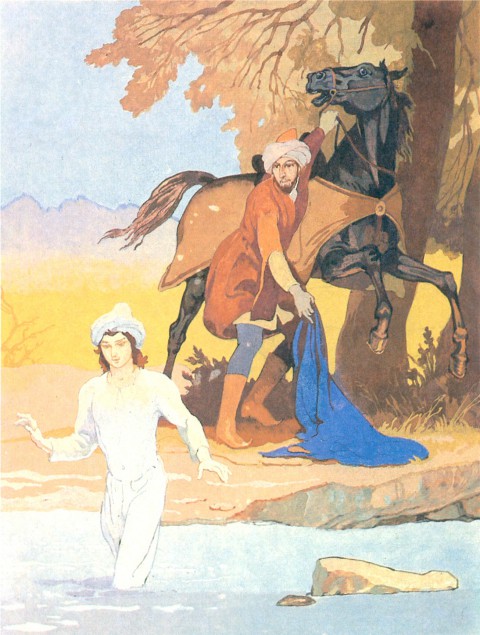 Напиши имя героя, который взял одежду  у Ашика.
В каком городе разбогател Ашик- Кериб?
В  Халафе
В Тифлизе
В Тамбуле
Что было в караване купца, отправившегося из Тифлиза?
Восемьдесят верблюдов и сорок невольниц.
Сорок верблюдов  и восемьдесят невольниц.
Золотое блюдо и восемьдесят невольниц.
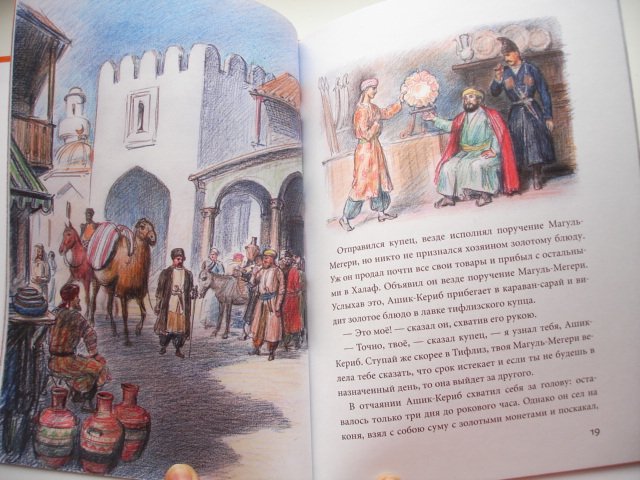 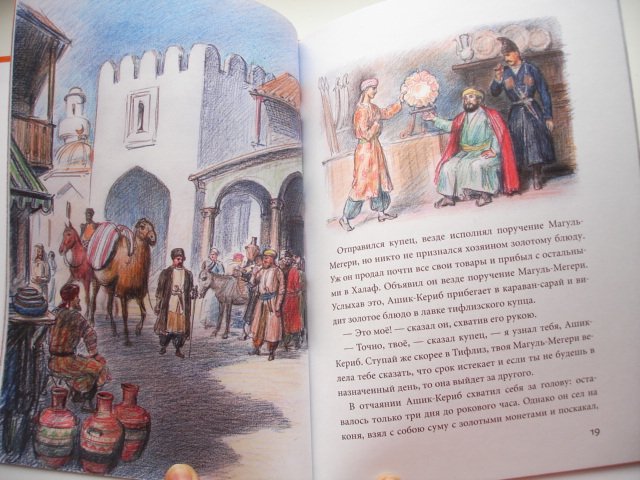 Сколько оставалось дней до встречи Ашика с Магуль?
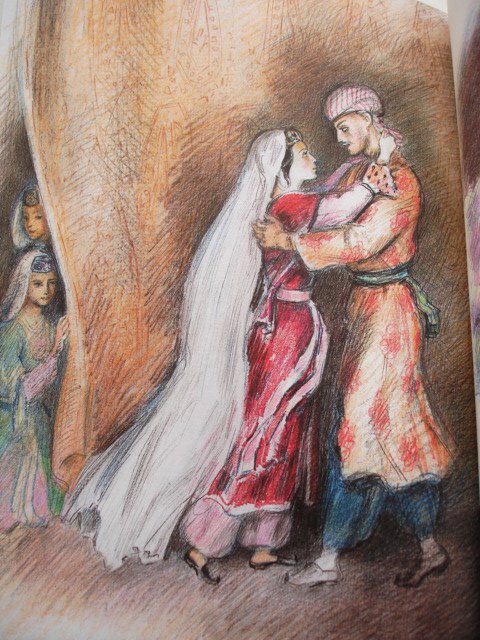 Один день 
Три месяца
Два дня
Три дня
Напиши, как  сумел Ашик – Кериб за один день попасть в свой город?
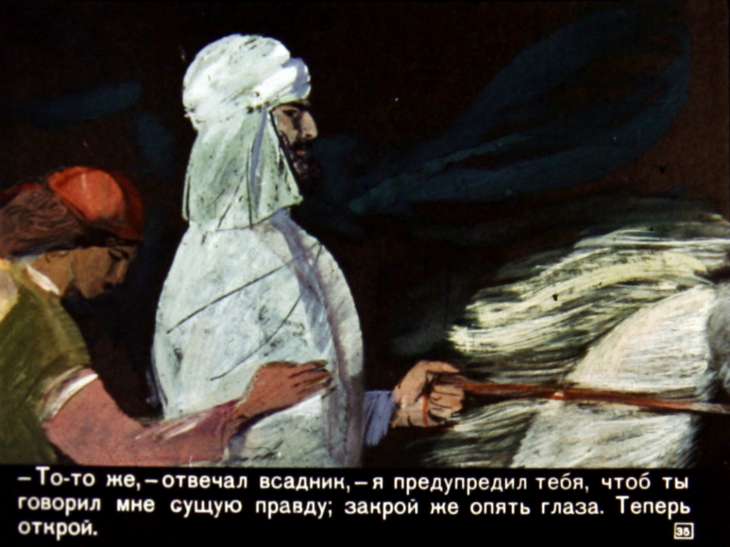 Какое главное качество  Магуль-Мегери помогло ей выдержать все испытания?
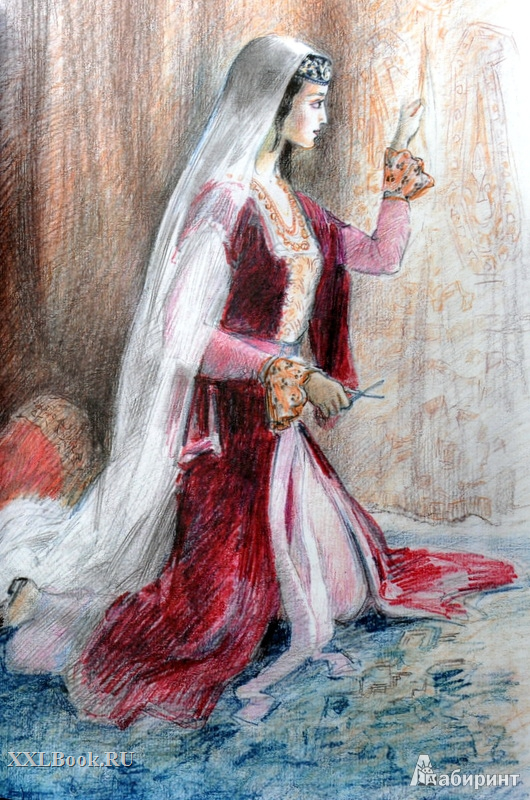 Зачем Лермонтов написал  сказку об Ашик- Керибе?
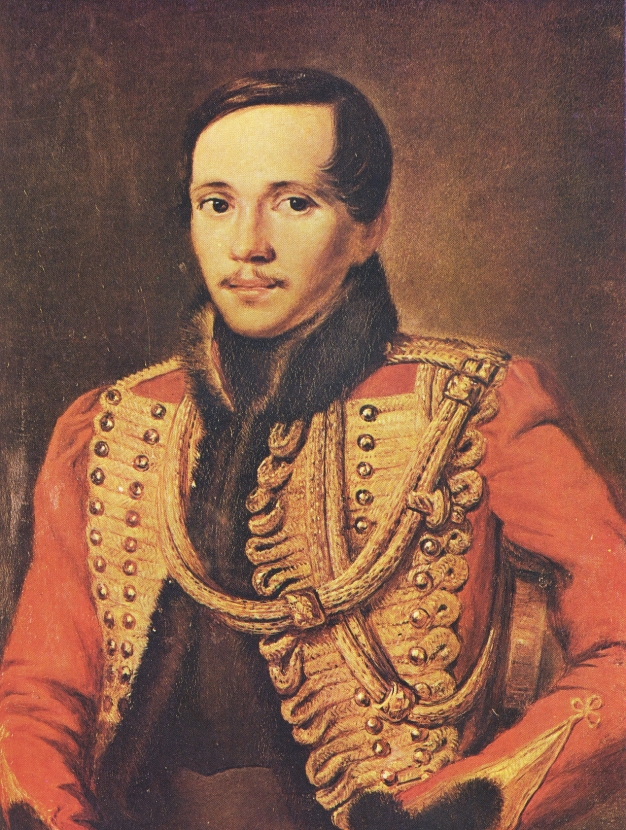 http://images.yandex.ru/yandsearch?source=wiz&uinfo=sw-685-sh-418-fw-765-fh-448-pd-1&p=2&text=город%20тифлис&noreask=1&pos=82&rpt=simage&lr=47&img_url=http%3A%2F%2Fmedia8.news.c –старинный город Тифлис
http://images.yandex.ru/yandsearch?source=wiz&text=%D1%82%D1%83%D1%80%D0%B5%D1%86%D0%BA%D0%B0%D1%8F%20%D0%B1%D0%B0%D0%BB%D0%B0%D0%BB%D0%B0%D0%B9%D0%BA%D0%B0-%20%D1%81%D0%B0%D0%B0%D0%B7%D0%B5&noreask=1&pos=12&rpt=simage&lr=47&uinfo=sw-685-sh-418-fw-765-fh-448-pd-1&img_url=http%3A%2F%2Favatars.yandex.net%2Fget-tv-shows%2F1341419466690M44786%2Fsmall-турецкая балалайка
http://images.yandex.ru/yandsearch?source=wiz&text=%D0%BA%D0%B0%D1%80%D1%82%D0%B8%D0%BD%D0%BA%D0%B8%20%D0%BA%20%D1%81%D0%BA%D0%B0%D0%B7%D0%BA%D0%B5%20%D0%B0%D1%88%D0%B8%D0%BA%20%D0%BA%D0%B5%D1%80%D0%B8%D0%B1&noreask=1&pos=25&rpt=simage&lr=47&uinfo=sw-685-sh-418-fw-765-fh-448-pd-1&img_url=http%3A%2F%2Fimg.labirint.ru%2Fimages%2Fcomments_pic%2F1137%2F01labuqt61316081141.jpg- картинка к сказке
http://images.yandex.ru/yandsearch?source=wiz&uinfo=sw-685-sh-418-fw-765-fh-448-pd-1&p=1&text=%D0%BA%D0%B0%D1%80%D1%82%D0%B8%D0%BD%D0%BA%D0%B8%20%D0%BA%20%D1%81%D0%BA%D0%B0%D0%B7%D0%BA%D0%B5%20%D0%B0%D1%88%D0%B8%D0%BA%20%D0%BA%D0%B5%D1%80%D0%B8%D0%B1&noreask=1&pos=33&rpt=simage&lr=47&img_url=http%3A%2F%2Fimg.labirint.ru%2Fimages%2Fcomments_pic%2F1136%2F07labda0k1315477135.jpg картинки к сказке
http://images.yandex.ru/yandsearch?source=wiz&uinfo=sw-685-sh-418-fw-765-fh-448-pd-1&p=1&text=%D0%BA%D0%B0%D1%80%D1%82%D0%B8%D0%BD%D0%BA%D0%B8%20%D0%BA%20%D1%81%D0%BA%D0%B0%D0%B7%D0%BA%D0%B5%20%D0%B0%D1%88%D0%B8%D0%BA%20%D0%BA%D0%B5%D1%80%D0%B8%D0%B1&noreask=1&pos=37&rpt=simage&lr=47&img_url=http%3A%2F%2Fconvolut.ru%2Fwp-content%2Fuploads%2F2011%2F03%2Fdehterev-lermontov-ashik-kerib-1-640x847.jpg
http://images.yandex.ru/yandsearch?source=wiz&uinfo=sw-685-sh-418-fw-765-fh-448-pd-1&p=6&text=%D0%BA%D0%B0%D1%80%D1%82%D0%B8%D0%BD%D0%BA%D0%B8%20%D0%BA%20%D1%81%D0%BA%D0%B0%D0%B7%D0%BA%D0%B5%20%D0%B0%D1%88%D0%B8%D0%BA%20%D0%BA%D0%B5%D1%80%D0%B8%D0%B1&noreask=1&pos=194&rpt=simage&lr=47&img_url=http%3A%2F%2Fstatic3.read.ru%2Fimages%2Fillustrations%2F1315549677436458210.jpeg
http://images.yandex.ru/yandsearch?source=wiz&uinfo=sw-685-sh-418-fw-765-fh-448-pd-1&p=7&text=%D0%BA%D0%B0%D1%80%D1%82%D0%B8%D0%BD%D0%BA%D0%B8%20%D0%BA%20%D1%81%D0%BA%D0%B0%D0%B7%D0%BA%D0%B5%20%D0%B0%D1%88%D0%B8%D0%BA%20%D0%BA%D0%B5%D1%80%D0%B8%D0%B1&noreask=1&pos=212&rpt=simage&lr=47&img_url=http%3A%2F%2Fdiafilmy.su%2Fuploads%2Fposts%2F2012-05%2F1336204534_39.jpg
http://images.yandex.ru/yandsearch?source=wiz&uinfo=sw-685-sh-418-fw-765-fh-448-pd-1&p=6&text=%D0%BA%D0%B0%D1%80%D1%82%D0%B8%D0%BD%D0%BA%D0%B8%20%D0%BA%20%D1%81%D0%BA%D0%B0%D0%B7%D0%BA%D0%B5%20%D0%B0%D1%88%D0%B8%D0%BA%20%D0%BA%D0%B5%D1%80%D0%B8%D0%B1&noreask=1&pos=200&rpt=simage&lr=47&img_url=http%3A%2F%2Fcdn.admitad.com%2Fproducts%2Fpictures%2F2034%2F7%2F9%2F79fdbc81-7955010.jpg
http://images.yandex.ru/yandsearch?source=wiz&uinfo=sw-685-sh-418-fw-765-fh-448-pd-1&p=20&text=%D0%BA%D0%B0%D1%80%D1%82%D0%B8%D0%BD%D0%BA%D0%B8%20%D0%BA%20%D1%81%D0%BA%D0%B0%D0%B7%D0%BA%D0%B5%20%D0%B0%D1%88%D0%B8%D0%BA%20%D0%BA%D0%B5%D1%80%D0%B8%D0%B1&noreask=1&pos=600&rpt=simage&lr=47&img_url=http%3A%2F%2Ffeb-web.ru%2Ffeb%2Flermenc%2FPictures%2FLre240-1.jpg – портрет Лермонтова